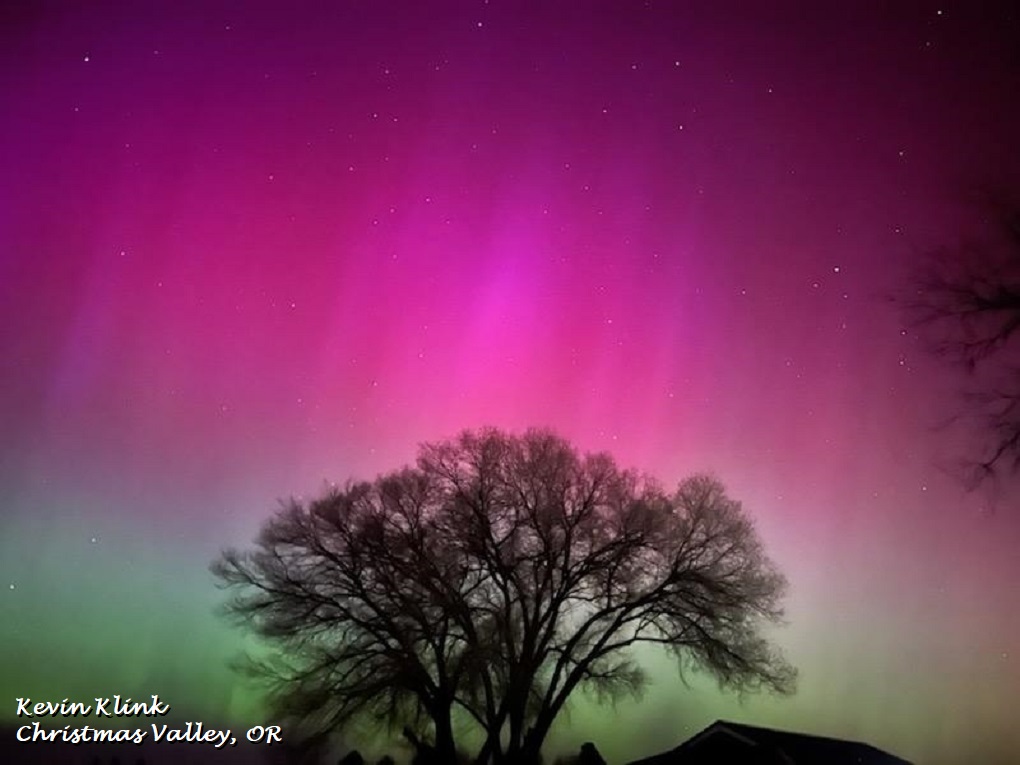 Seasonal Climate ForecastJune – August 2024Issued:  May 16, 2024
Contact:  ODF Lead Meteorologist Pete Parsons
503-945-7448 or peter.gj.parsons@odf.oregon.gov

ODA Team:  Diana Walker; Andy Zimmerman; Jenn Ambrose; Taylor Harding        ODF Team:  Julie Vondrachek; Kristin Cody
El Niño vs La Niña(SST Patterns in the Tropical Pacific Ocean)
Courtesy:  https://www.cpc.ncep.noaa.gov/products/analysis_monitoring/ensocycle/ensocycle.shtml
Sea Surface Temperatures (SSTs)Animated (PowerPoint only) SSTs (top) / Anomalies (bottom)
El Niño is Transitioning to ENSO-Neutral
Courtesy: https://www.cpc.ncep.noaa.gov/products/analysis_monitoring/enso_update/gsstanim.shtml
[Speaker Notes: Image available at:  https://www.cpc.ncep.noaa.gov/products/analysis_monitoring/enso_update/gsstanim.shtml]
El Niño Southern Oscillation (ENSO)Current Status and Forecast
The April Southern Oscillation Index (SOI) of -0.2, reflected near-average trade winds across the tropical Pacific Ocean, corresponding with an ongoing transition to ENSO-neutral conditions.

  The February – April Oceanic Niño Index (ONI) fell to +1.1°C, indicating continued cooling of the central and eastern tropical Pacific Ocean sea surface temperatures (SSTs).

  *NOAA’s Climate Prediction Center (CPC) expects an imminent transition to ENSO-neutral conditions with La Niña likely developing by the end of summer and continuing through this coming winter. 

*This forecast does not consider NOAA’s ENSO forecast.  It uses only historical and current ENSO conditions to find “analog years” that most-closely match the recent evolution of the ENSO state.
https://www.cpc.ncep.noaa.gov/products/analysis_monitoring/lanina/enso_evolution-status-fcsts-web.pdf
[Speaker Notes: Weekly ENSO update:  https://www.cpc.ncep.noaa.gov/products/analysis_monitoring/lanina/enso_evolution-status-fcsts-web.pdf]
Southern Oscillation Index (SOI)
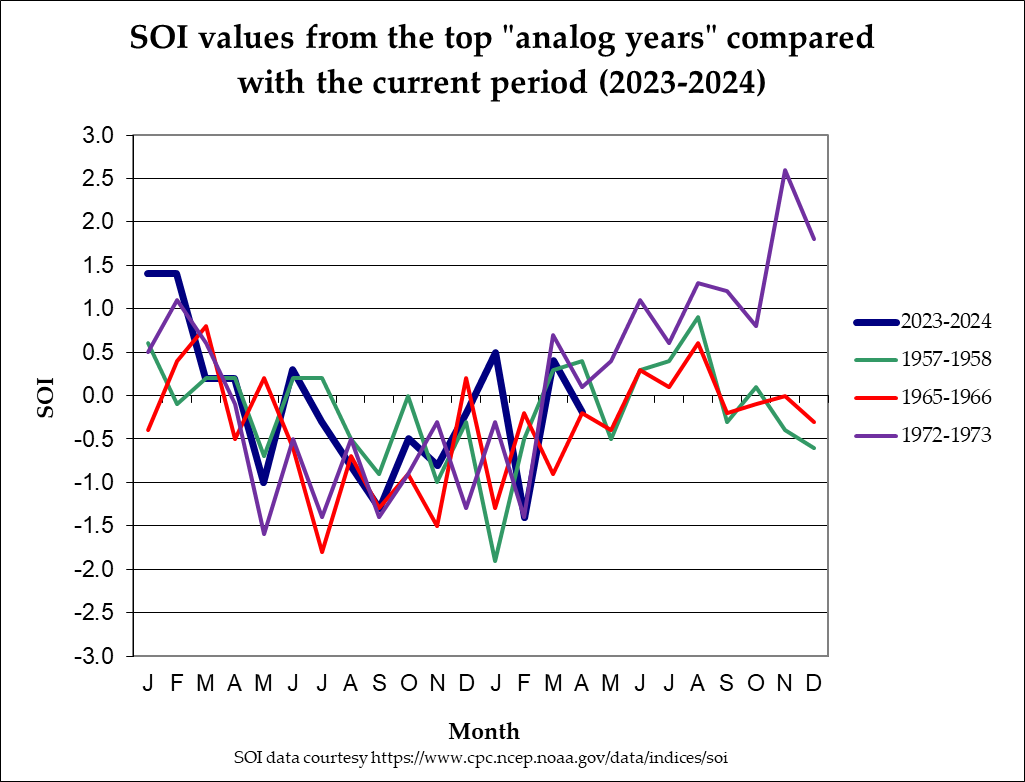 (1957-1958; 1965-1966; 1972-1973)
April 2024 SOI (-0.2) reflects ENSO-Neutral conditions
La Niña
ENSO-Neutral
April SOI analogs spanned the ENSO-Neutral zone
El Niño
[Speaker Notes: SOI data from:  https://www.cpc.ncep.noaa.gov/data/indices/soi]
Oceanic Niño Index (ONI)
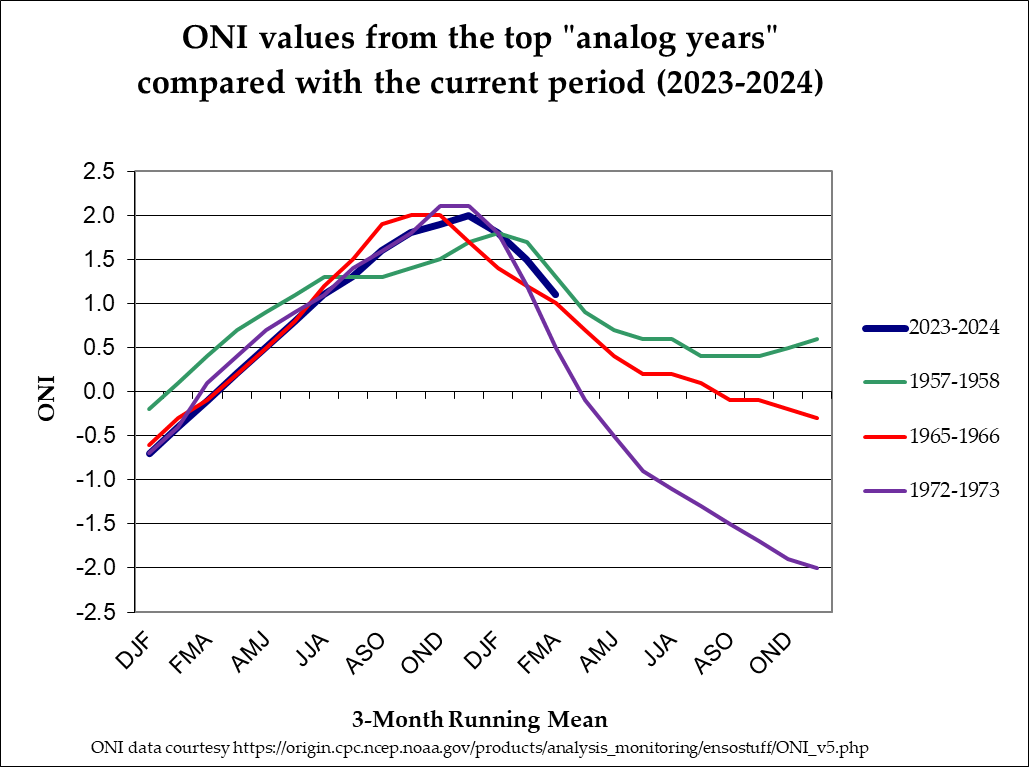 Feb. – Apr. 2024 ONI       (+1.1°C)
reflects a weakening    El Niño
(1957-1958; 1965-1966; 1972-1973)
Strong
Moderate
El Niño
Weak
ENSO-Neutral
Weak
Moderate
Feb. – Apr.  ONI analogs   reflected weakening    El Niño events
Strong
La Niña
[Speaker Notes: ONI data from:  https://origin.cpc.ncep.noaa.gov/products/analysis_monitoring/ensostuff/ONI_v5.php]
The Pacific Decadal Oscillation (PDO) (Reflects SST “Phase” in the North Pacific Ocean )
Negative (Cool)
“Phase”
Positive (Warm)
“Phase”
SST Anomalies
Courtesy:  http://research.jisao.washington.edu/pdo/img/pdo_warm_cool.jpg
North Pacific Ocean(Poleward of 20°N Latitude)
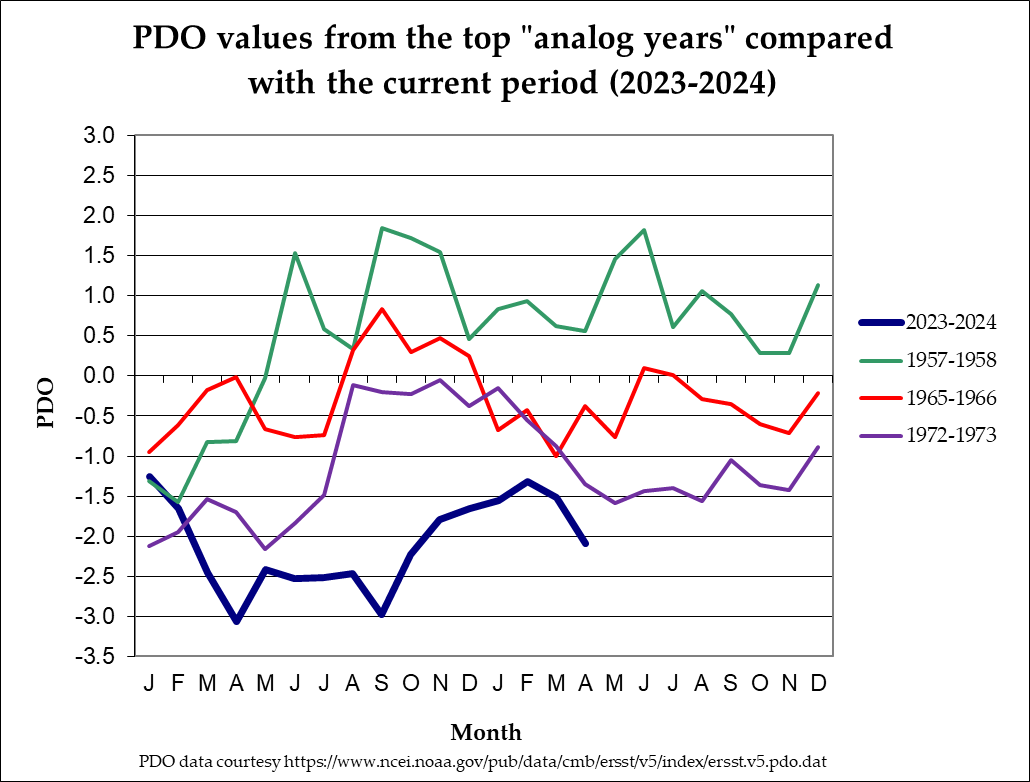 (1957-1958; 1965-1966; 1972-1973)
April analog PDO values ranged from “Neutral” to “Cool” Phase
Warm Phase
Neutral Phase
April 2024 PDO (-2.09) fell deeper into  “Cool” Phase
Cool Phase
[Speaker Notes: PDO data from:  https://oceanview.pfeg.noaa.gov/erddap/tabledap/cciea_OC_PDO.htmlTable?time,PDO]
SST Anomalies Comparison
April Analogs
April 2024
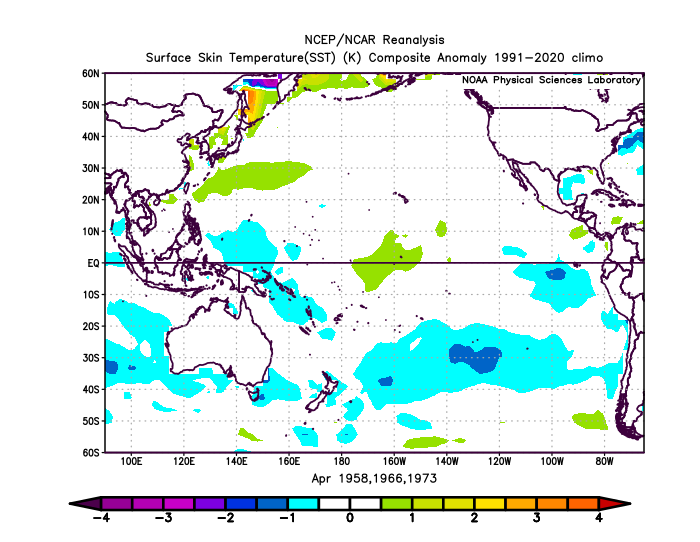 The April analogs (left) reflected a faster transition to ENSO-neutral conditions than we are experiencing (right)...but not a bad match.
Both charts show weakening of their respective El Niño events in the tropical Pacific Ocean (a key for analog matching).
[Speaker Notes: Charts generated at:  https://www.esrl.noaa.gov/psd/cgi-bin/data/composites/printpage.pl]
El Niño & La Niña ImpactGlobal Temperatures...
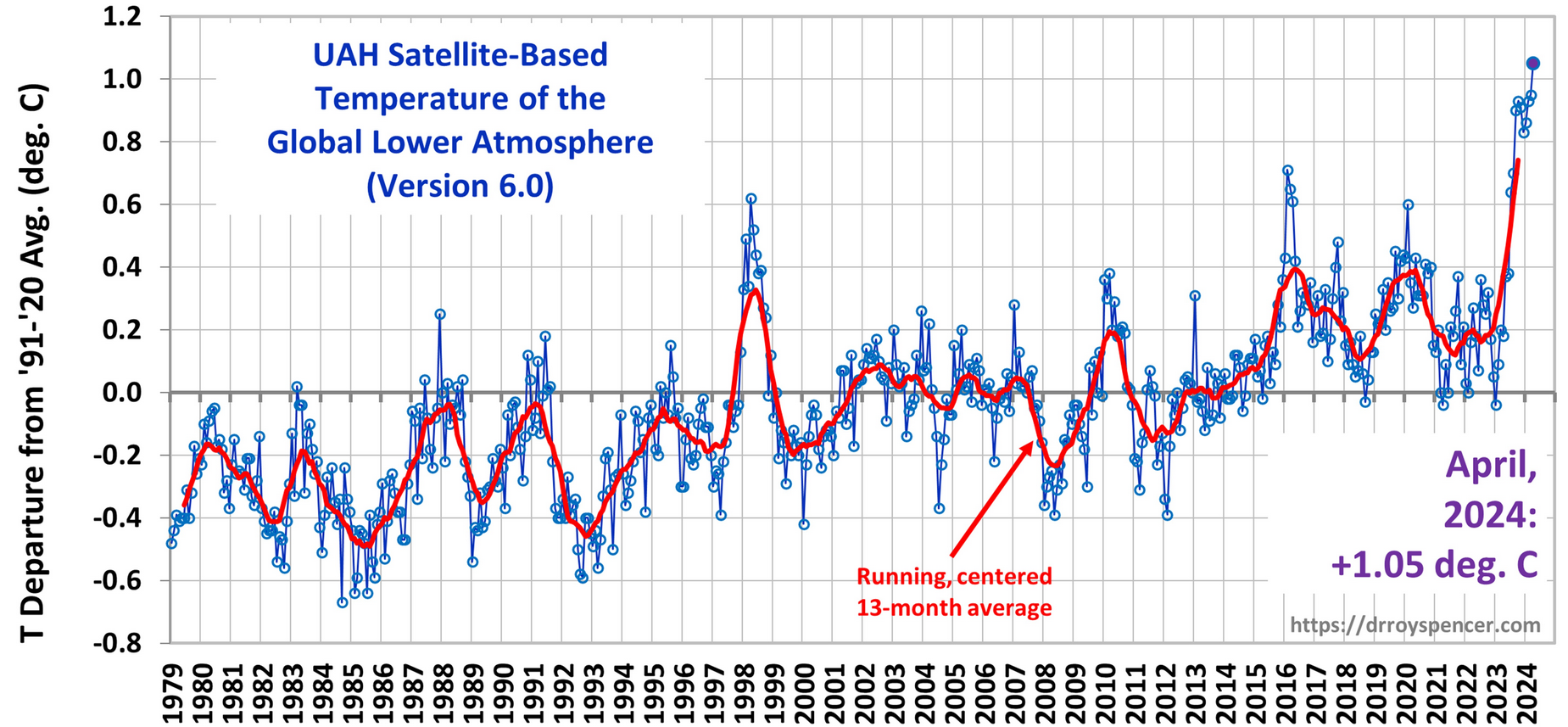 El Niño
La Niña
Courtesy:  http://www.drroyspencer.com/latest-global-temperatures/
[Speaker Notes: Charts generated at:  https://www.esrl.noaa.gov/psd/cgi-bin/data/composites/printpage.pl]
Global Temperature TrendsIncrease Error in Analog Forecasts!
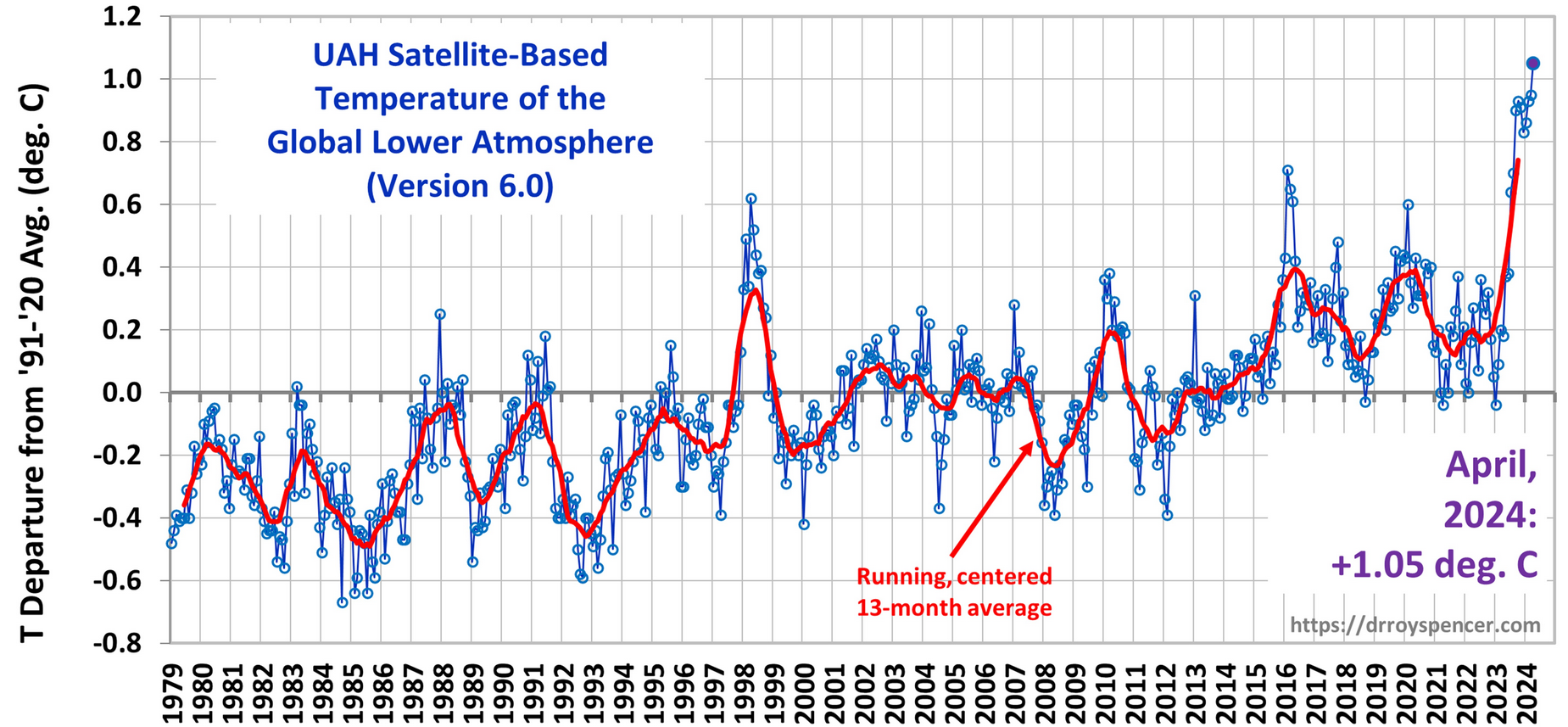 April 2024
Warming of  ≈0.15°C / Decade Since 1979
Current Analogs
are Pre-1979
Courtesy:  http://www.drroyspencer.com/latest-global-temperatures/
[Speaker Notes: Charts generated at:  https://www.esrl.noaa.gov/psd/cgi-bin/data/composites/printpage.pl]
[Speaker Notes: Map created by ODA.  Shape file from Oregon Climate Service (George Taylor)]
June 2024 Forecast
Mean Upper-Air Pattern
Upper-Air Anomalies
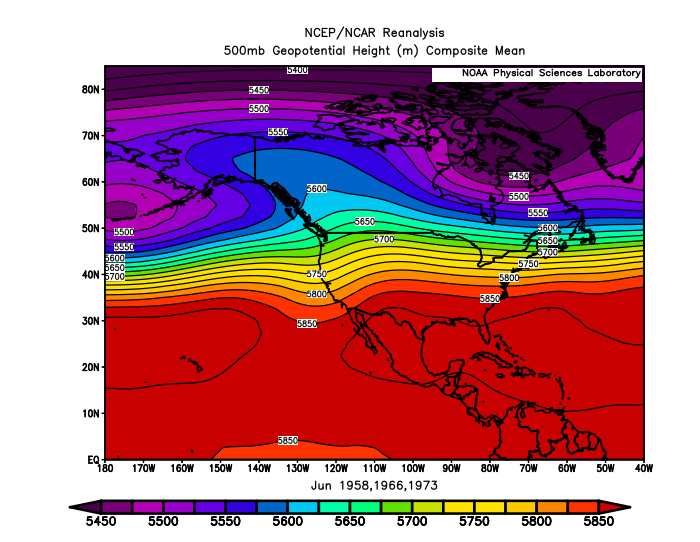 A “split-flow” jet stream pattern should continue across the Pacific Northwest with enhanced storm activity directed towards California.
This is a relatively warm pattern, but prolonged extreme temperatures are not featured.  Thundershower activity may be enhanced.
[Speaker Notes: Charts generated at:  https://www.esrl.noaa.gov/psd/cgi-bin/data/composites/printpage.pl]
June 2024 Forecast
Temperatures
Precipitation
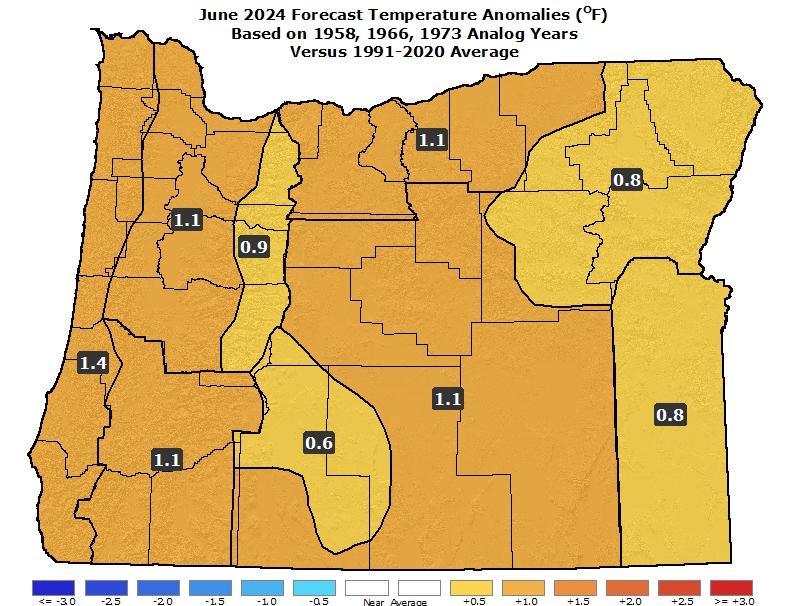 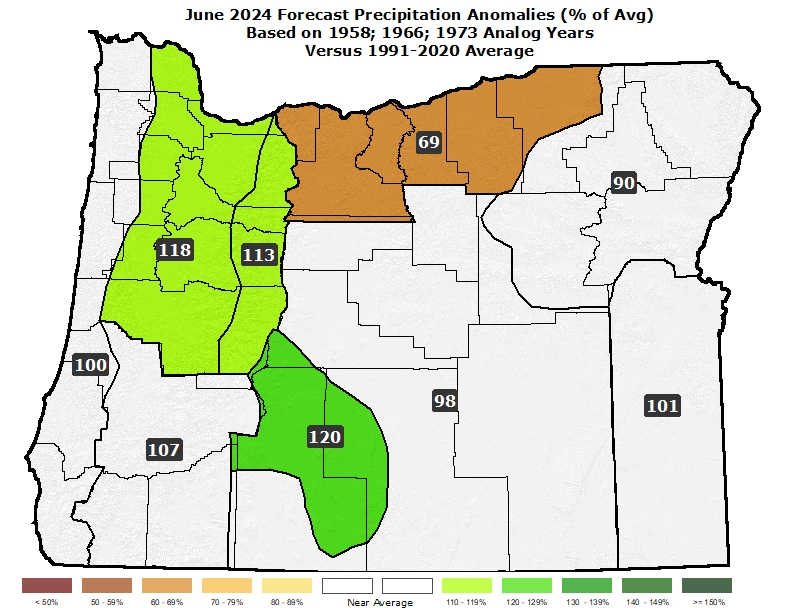 Above-average temperatures with some “warm” spells (over 90°F in the interior) likely from mid-month on...
Expect ample days with precipitation and a threat of thunderstorms.
[Speaker Notes: Data from NCEI: https://www.ncdc.noaa.gov/  &  Charts generated locally by ODA]
July 2024 Forecast
Mean Upper-Air Pattern
Upper-Air Anomalies
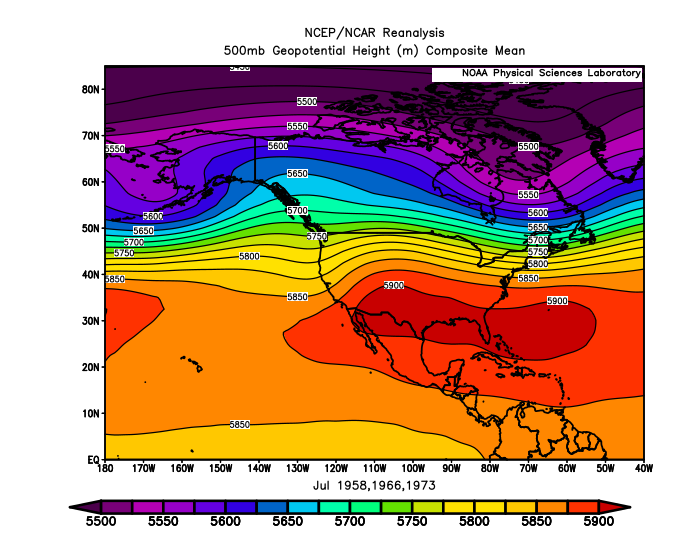 The analog composite shows anomalous ridging centered along the B.C. Coast with some downstream troughing over the Pac NW.
A “split-flow” pattern should persist along the west coast of North America despite a likely transition to ENSO-neutral conditions.
[Speaker Notes: Charts generated at:  https://www.esrl.noaa.gov/psd/cgi-bin/data/composites/printpage.pl]
July 2024 Forecast
Temperatures
Precipitation
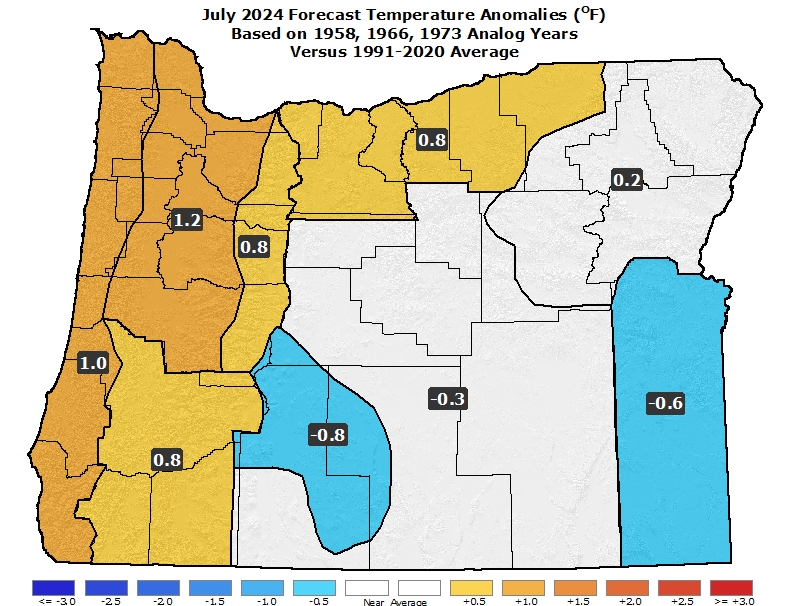 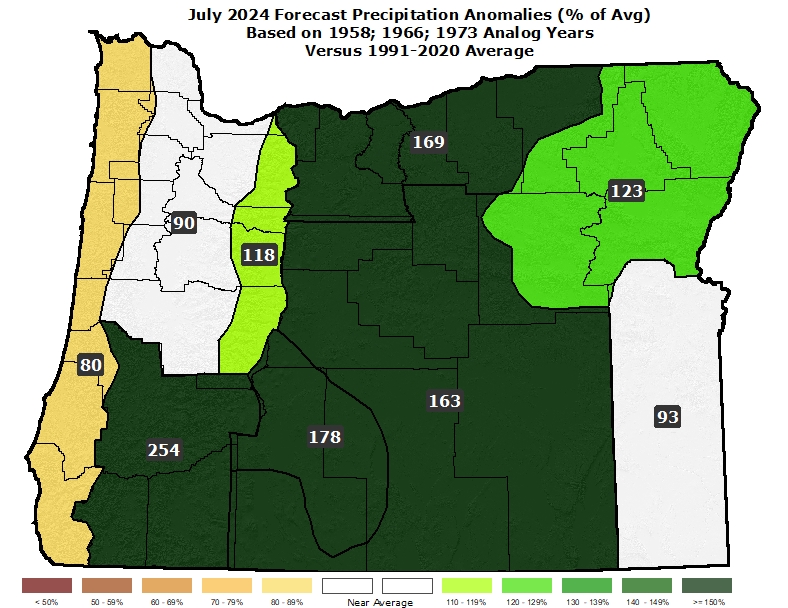 Analog years straddled either side of average temperatures with 1966 being the coolest and 1958 the warmest.
A wet 1966 skews the precipitation to near or above normal, despite both 1958 & 1973 being drier than average (lowers forecast confidence).
[Speaker Notes: Data from NCEI: https://www.ncdc.noaa.gov/  &  Charts generated locally by ODA]
August 2024 Forecast
Mean Upper-Air Pattern
Upper-Air Anomalies
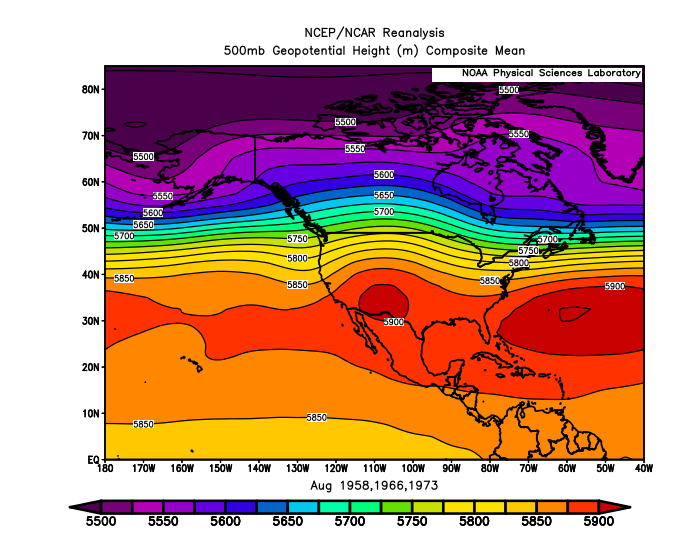 All 3 of the top analogs have a prevailing SW flow aloft over Oregon, with 1958 & 1966 having stronger ridging compared to 1973.
This upper-air pattern favors above-normal temperatures and opens the door for enhanced thunderstorm activity.
[Speaker Notes: Charts generated at:  https://www.esrl.noaa.gov/psd/cgi-bin/data/composites/printpage.pl]
August 2024 Forecast
Temperatures
Precipitation
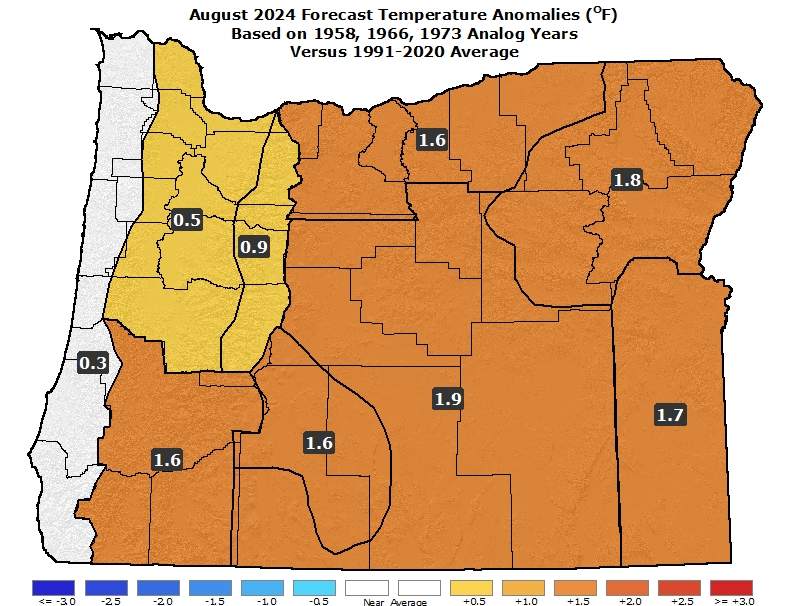 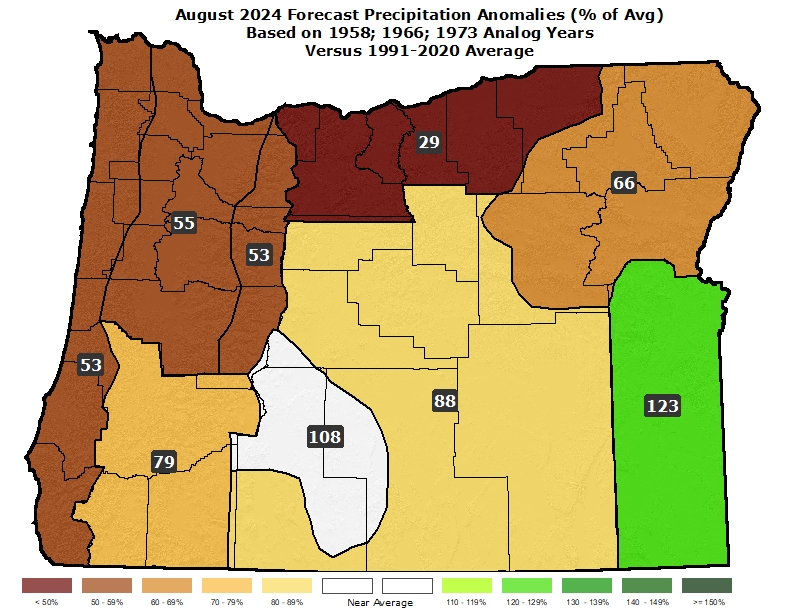 A very warm 1958 is tempered by progressively cooler 1966 & 1973 analogs.  Warmer overall conditions are favored. 
Analogs had below-average rainfall, except for spotty downpours with thunderstorms.  1958 & 1966 had considerable thunderstorm activity.
[Speaker Notes: Data from NCEI: https://www.ncdc.noaa.gov/  &  Charts generated locally by ODA]
June – August 2024 Forecast
Mean Upper-Air Pattern
Upper-Air Anomalies
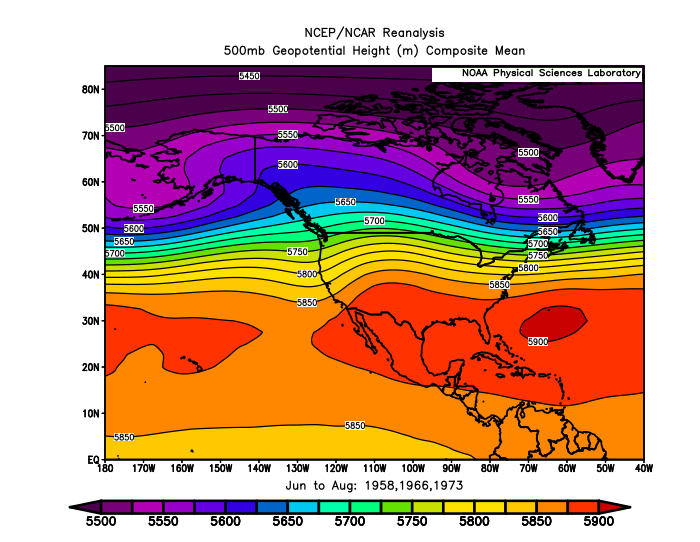 Expect a gradual weakening of the “split-flow” pattern that El Niño was largely responsible for establishing along the west coast.
Prevailing SW flow aloft favors warmer and drier than average summertime weather but can also promote thunderstorm activity.
[Speaker Notes: Charts generated at:  https://www.esrl.noaa.gov/psd/cgi-bin/data/composites/printpage.pl]
June – August 2024 Forecast
Temperatures
Precipitation
Above-average temperatures, but long heat waves and/or periods of extreme heat are not indicated.
Near-average rainfall.  Increased chances for thunderstorms, especially south and east, which can cause local excessive rainfall.
[Speaker Notes: Data from NCEI: https://www.ncdc.noaa.gov/  &  Charts generated locally by ODA]
Forecast Highlights
This forecast is based on weather that occurred during the (1958; 1966; 1973) analog years (no changes to the analogs from last month).

  With El Niño ending, the prevailing “split-flow” jet stream pattern along the west coast of North America should slowly weaken.

  Relatively “warm & dry” weather is favored, but prevailing SW flow aloft may enhance thunderstorm development, which increases the chances for wildfire starts and/or local bursts of heavy rain/hail.

  Of the three top analog years, 1958 had the most thunderstorm activity, with progressively fewer storms in 1966 and 1973.

Disclaimer:  This forecast is not associated with NOAA’s CPC (see “Forecasting Methods…” at: https://oda.direct/Weather) nor the official CPC “Three-Month Outlooks,” which are available at: 
https://www.cpc.ncep.noaa.gov/products/predictions/long_range/seasonal.php?lead=1
Peak Spring Snowpacks Near-to-Above Average
(end of March 2024)
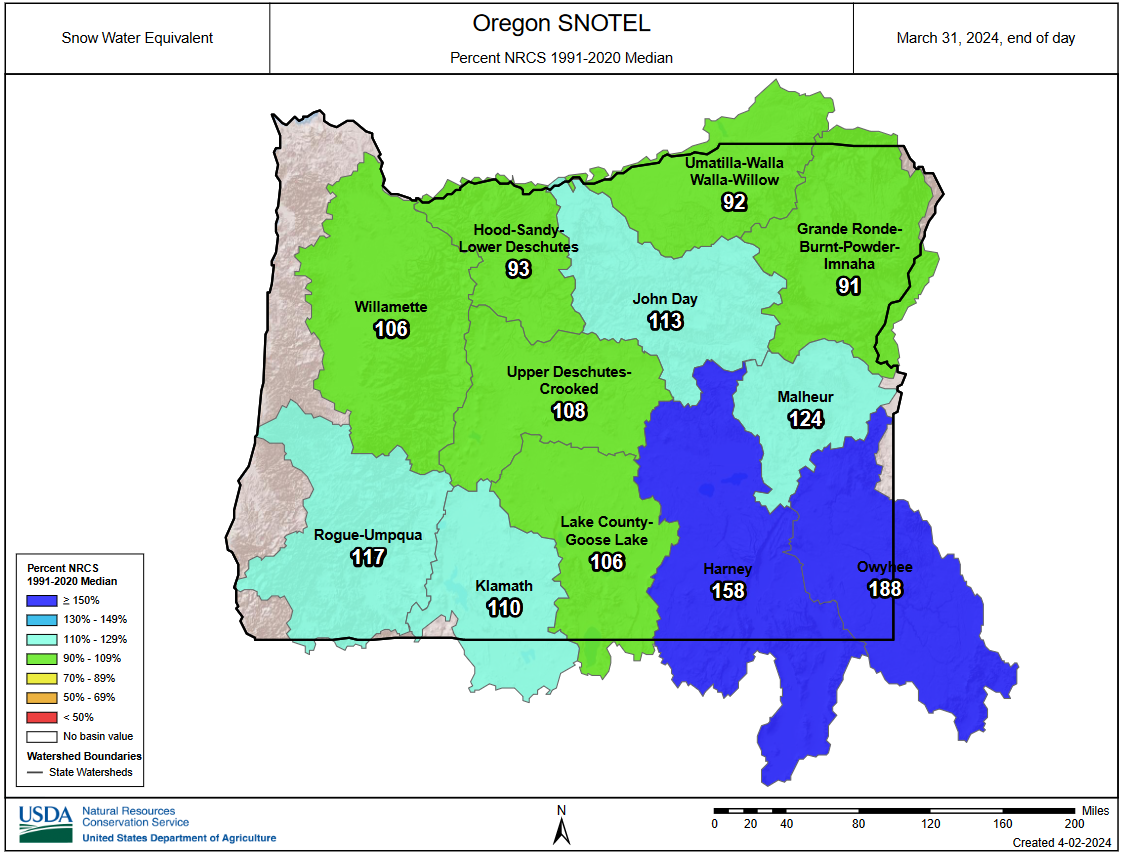 Current Snowpacks
(Mid-May 2024)
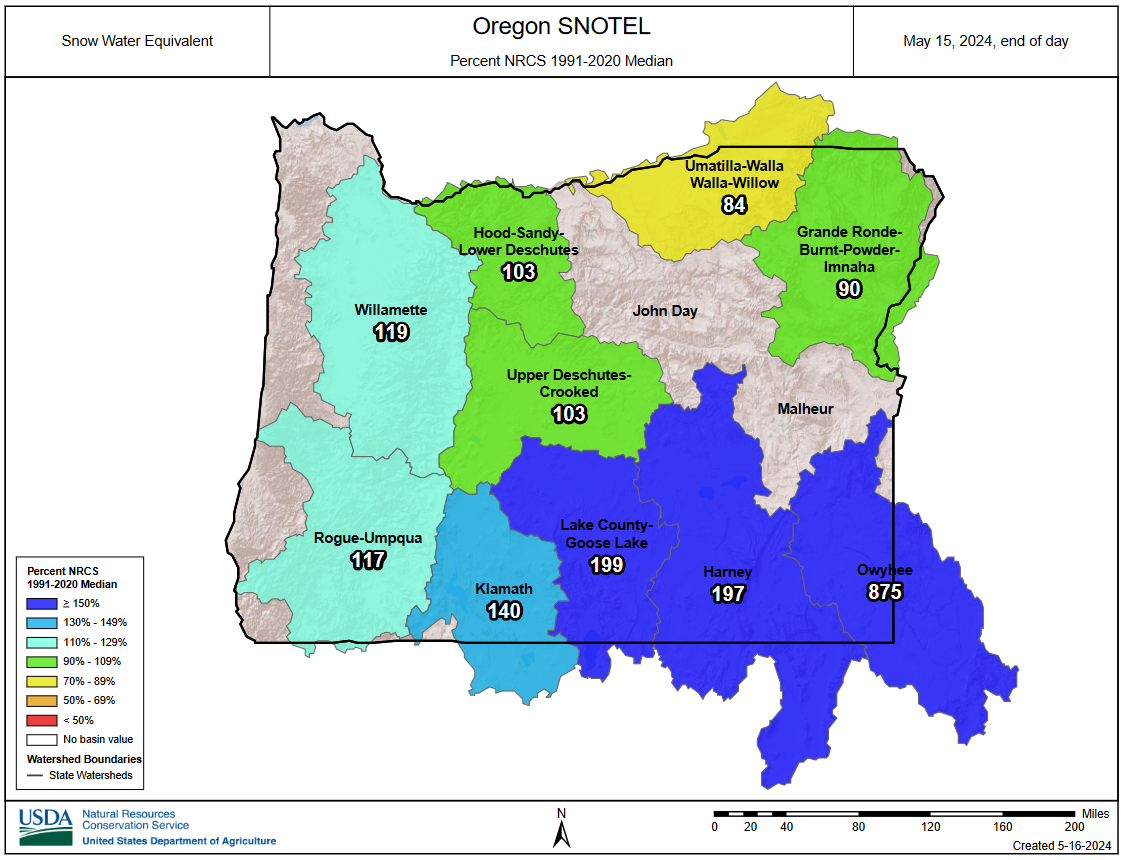 Continued Drought Improvement
(over the past 3 months)
February 1, 2024
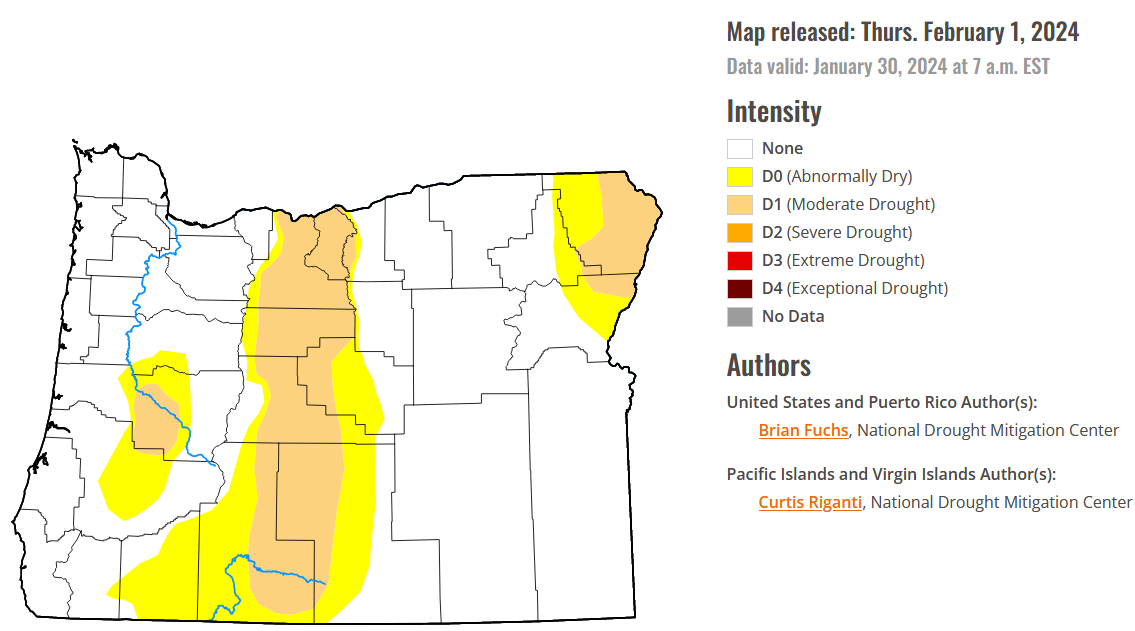 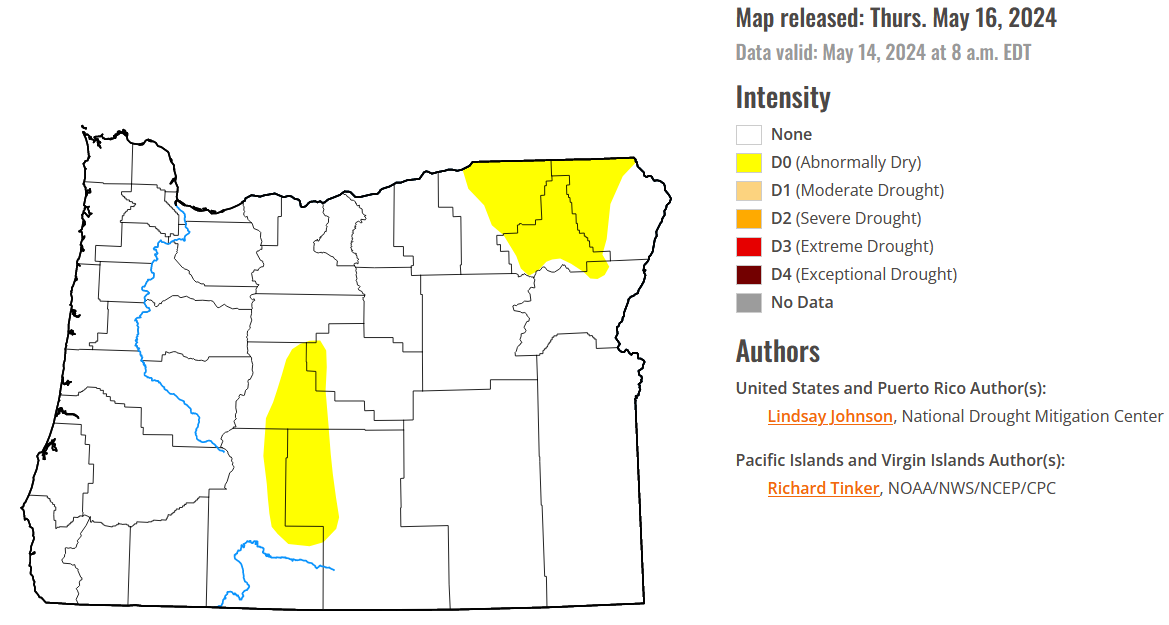 May 14, 2024
Courtesy:  National Drought Mitigation Center (NDMC)
https://droughtmonitor.unl.edu/
Forecast Resources
ODA Seasonal Climate Forecast Home:
https://www.oregon.gov/ODA/programs/NaturalResources/Pages/Weather.aspx
CPC Official US Three-Month Forecasts (Graphics):
https://www.cpc.ncep.noaa.gov/products/predictions/long_range/seasonal.php?lead=01
 CPC US 30-Day & 90-Day Forecasts (Discussions):
https://www.cpc.ncep.noaa.gov/products/predictions/long_range/fxus07.html
 CPC Weekly & Monthly ENSO Discussions: https://www.cpc.ncep.noaa.gov/products/analysis_monitoring/enso_advisory
 Australian Government Climate Model Summary:
http://www.bom.gov.au/climate/model-summary/#region=NINO34&tabs=Overview
 Australian Government ENSO Wrap-Up:
http://www.bom.gov.au/climate/enso
 IRI ENSO Quick Look:
https://iri.columbia.edu/our-expertise/climate/forecasts/enso/current/
Water Supply / Fire-Potential Outlook
CPC U.S. Seasonal Drought Outlook:
https://www.cpc.ncep.noaa.gov/products/expert_assessment/season_drought.png
 NRCS Snow Water Equivalent Oregon Map:
https://www.wcc.nrcs.usda.gov/ftpref/data/water/wcs/gis/maps/or_swepctnormal_update.pdf
 NRCS/USDA Snow Water Equivalent Products:
https://www.nrcs.usda.gov/wps/portal/wcc/home/snowClimateMonitoring/snowpack/
 NDMC U.S. Drought Monitor:
https://droughtmonitor.unl.edu/
 NIDIS North American Drought Portal:
https://www.drought.gov/nadm/content/percent-average-precipitation
 WRCC WestWideDroughtTracker:
https://www.wrcc.dri.edu/wwdt/
 NWCC Northwest Interagency Coordination Center (video)
https://gacc.nifc.gov/nwcc/predict/outlook.aspx
Updated Monthly
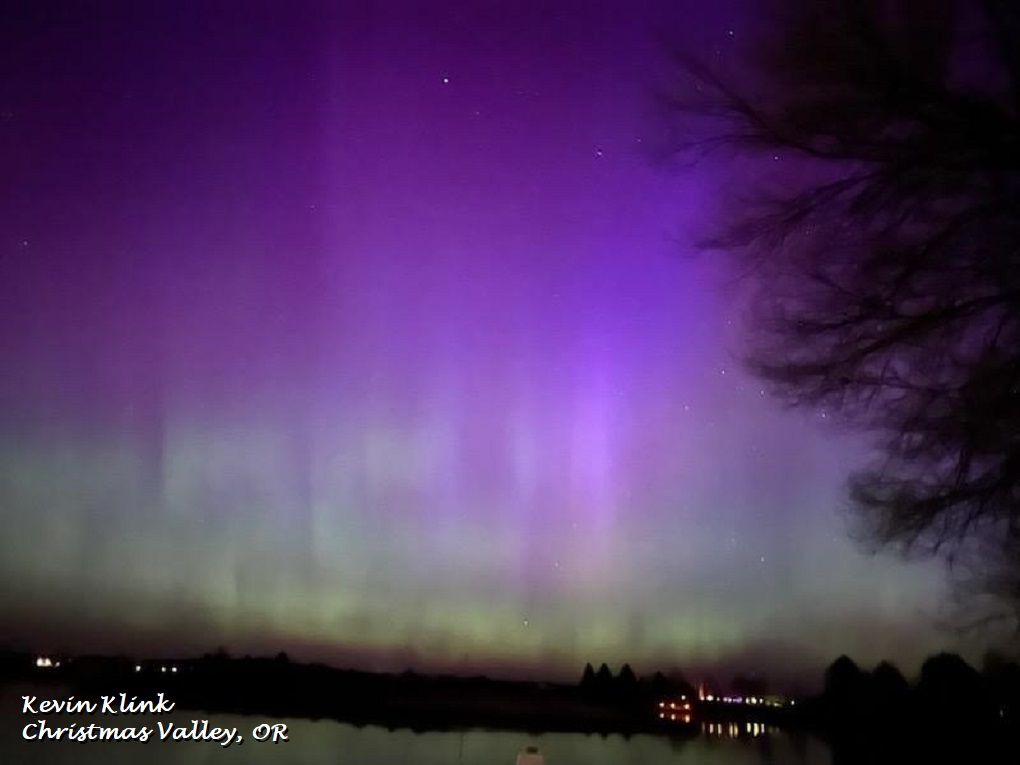 Your Feedback is Welcome!





Sign-up for Email Notification of Updates at:
https://oda.fyi/SubscribeSCF
Contact:  Pete Parsons, ODF Lead Meteorologist
at 503-945-7448 or peter.gj.parsons@odf.oregon.gov